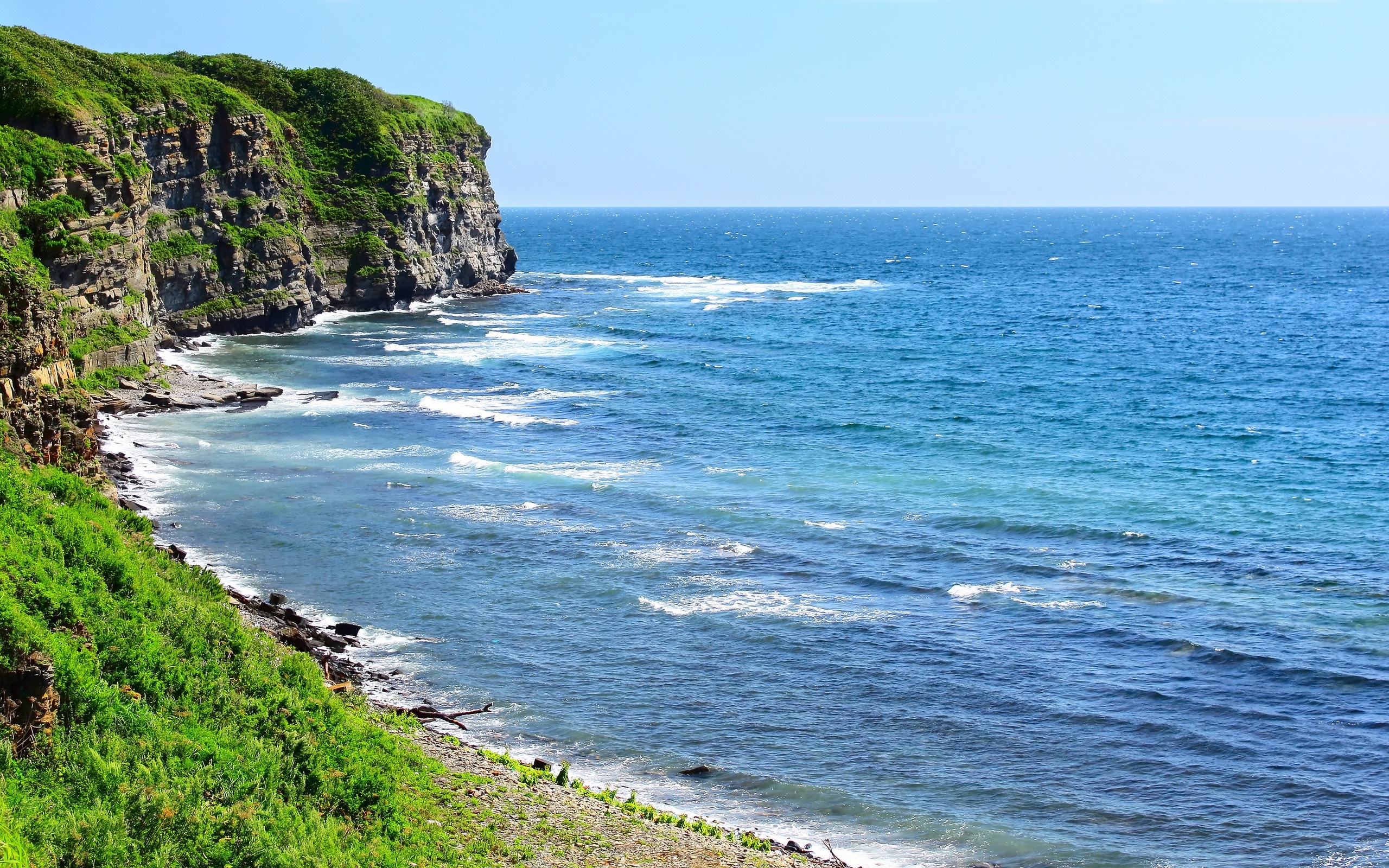 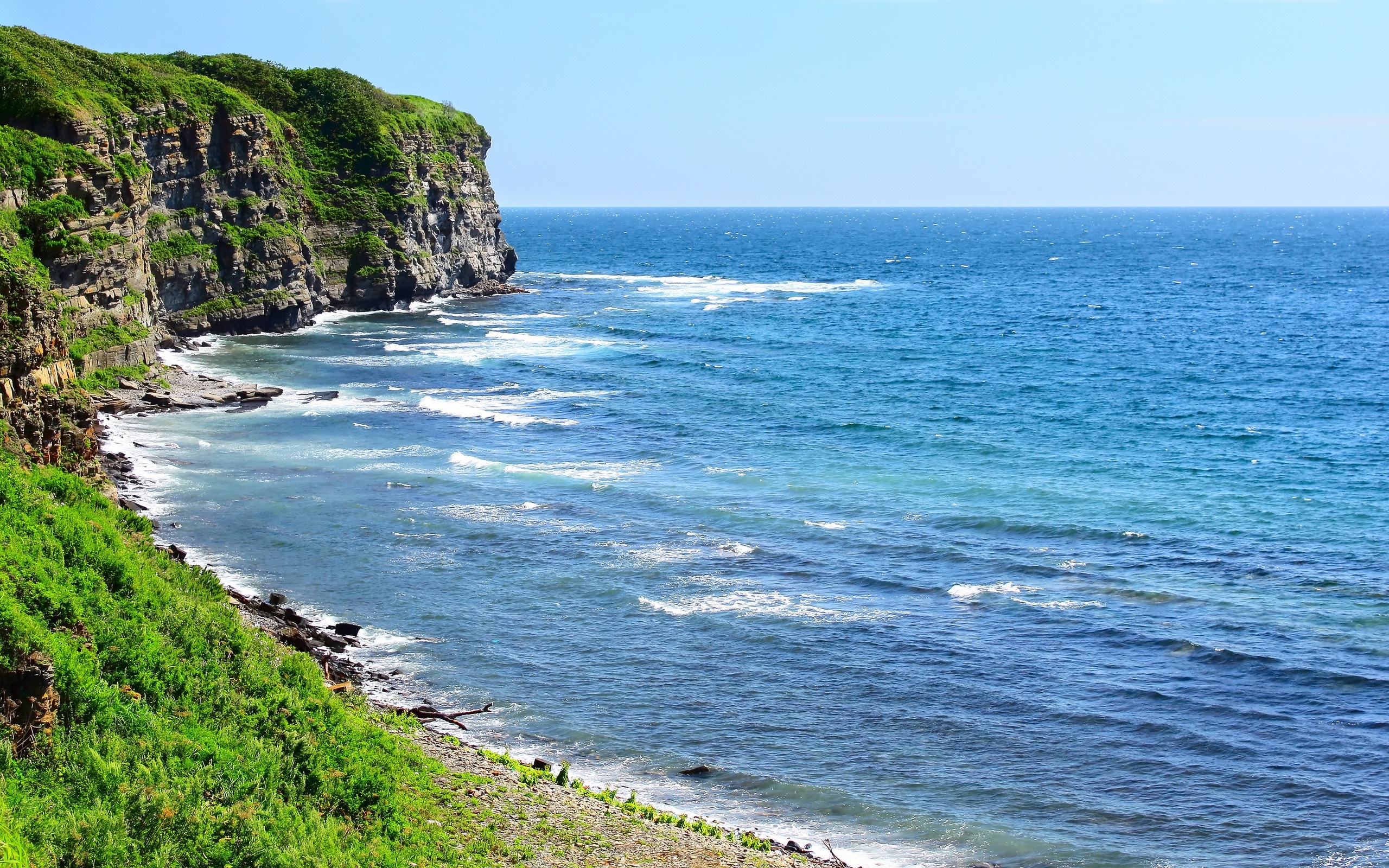 МНОГОЛЕТНЯЯ СЕЗОННАЯ ИЗМЕНЧИВОСТЬ ТУРБУЛЕНТНЫХ ВЕРТИКАЛЬНЫХ ПОТОКОВ ТЕПЛА И ВЛАГИ СИСТЕМЫ АКВАТОРИЯ-АТМОСФЕРА ЧЕРНОГО МОРЯ ПО ДАННЫМ  OAFLUX
А.К Ахсалба1, Я.В. Гицба1, А.Г. Гранков2, А.А. Мильшин2, Н.К. Шелобанова2
1Абхазский государственный университет
2ФИРЭ им.В.А.Котельникова РАН
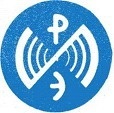 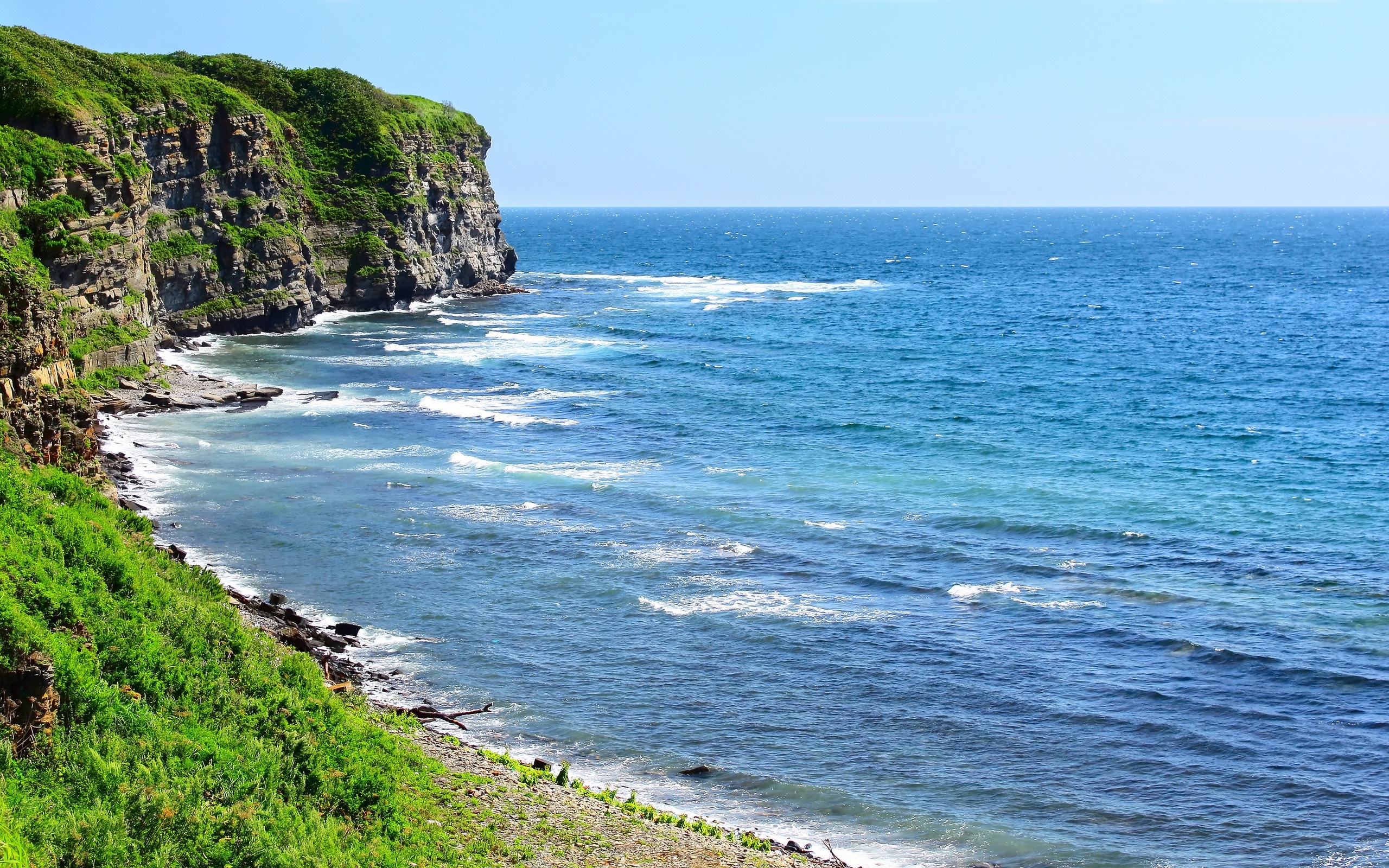 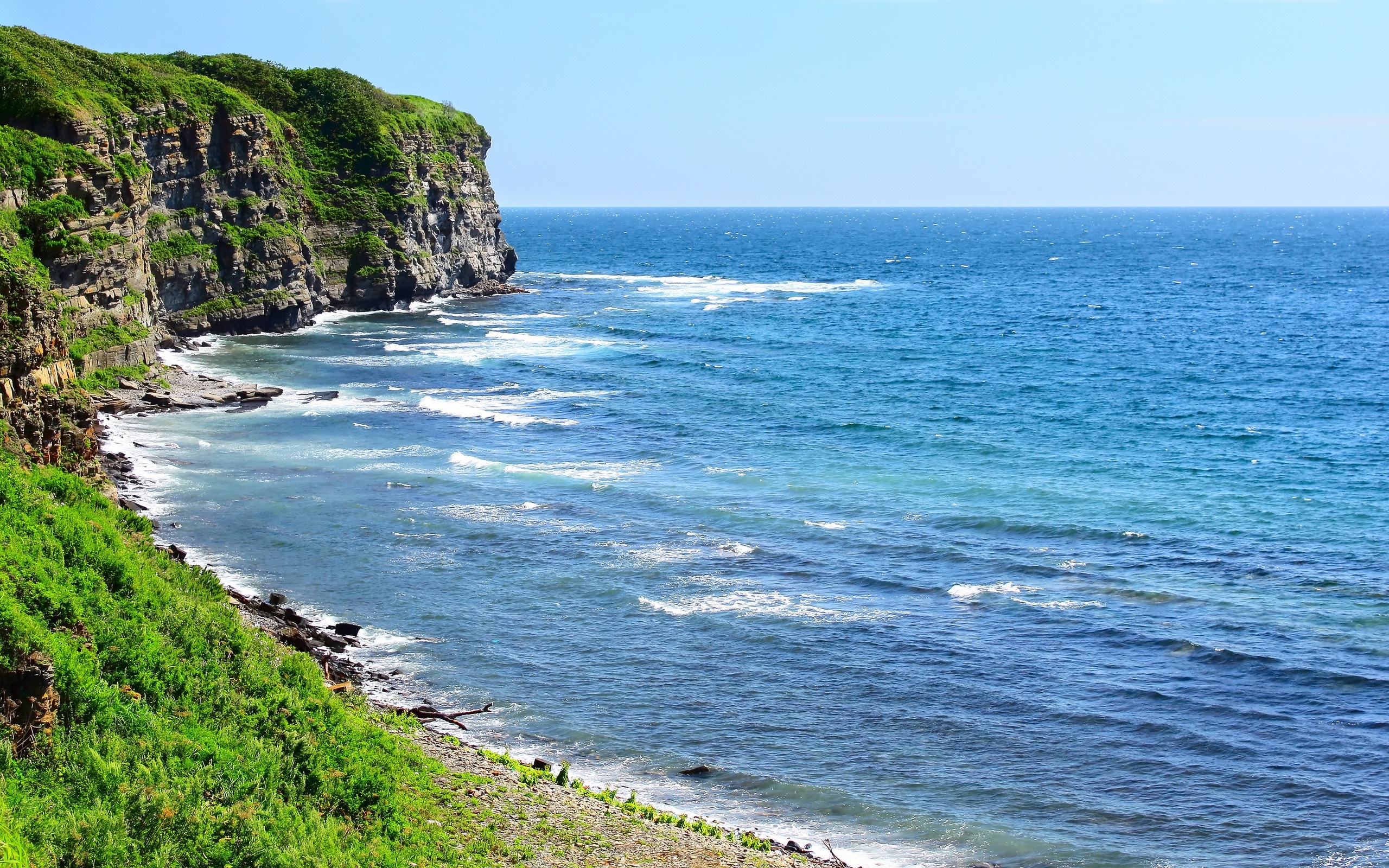 Характеристики данных OAFlux
Доступны наборы данных (1-градусная сетка дневного среднего (1985 год и далее) и месячного среднего (1958 год и далее)): 
- поток  скрытого тепла
- поток явного тепла
 скорость ветра на 10 м
 температура поверхности океана
 температура воздуха на 2 м
 удельная влажность воздуха на 2 м
 поля ошибок для всех шести переменных
Ежемесячные глобальные  тепловые потоки были разработаны и проверены на основе измерений потока in situ из 107 серий. Продукт интегрирует спутниковые наблюдения с поверхностными  буями, корабельными отчетами и атмосферной моделью реанализа метеоданных. Разница средних значений OAFlux и буев составляет 1.0 Вт/м*2,  а различие средних абсолютных значений составляет 7.4 Вт/м*2.
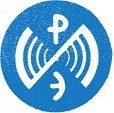 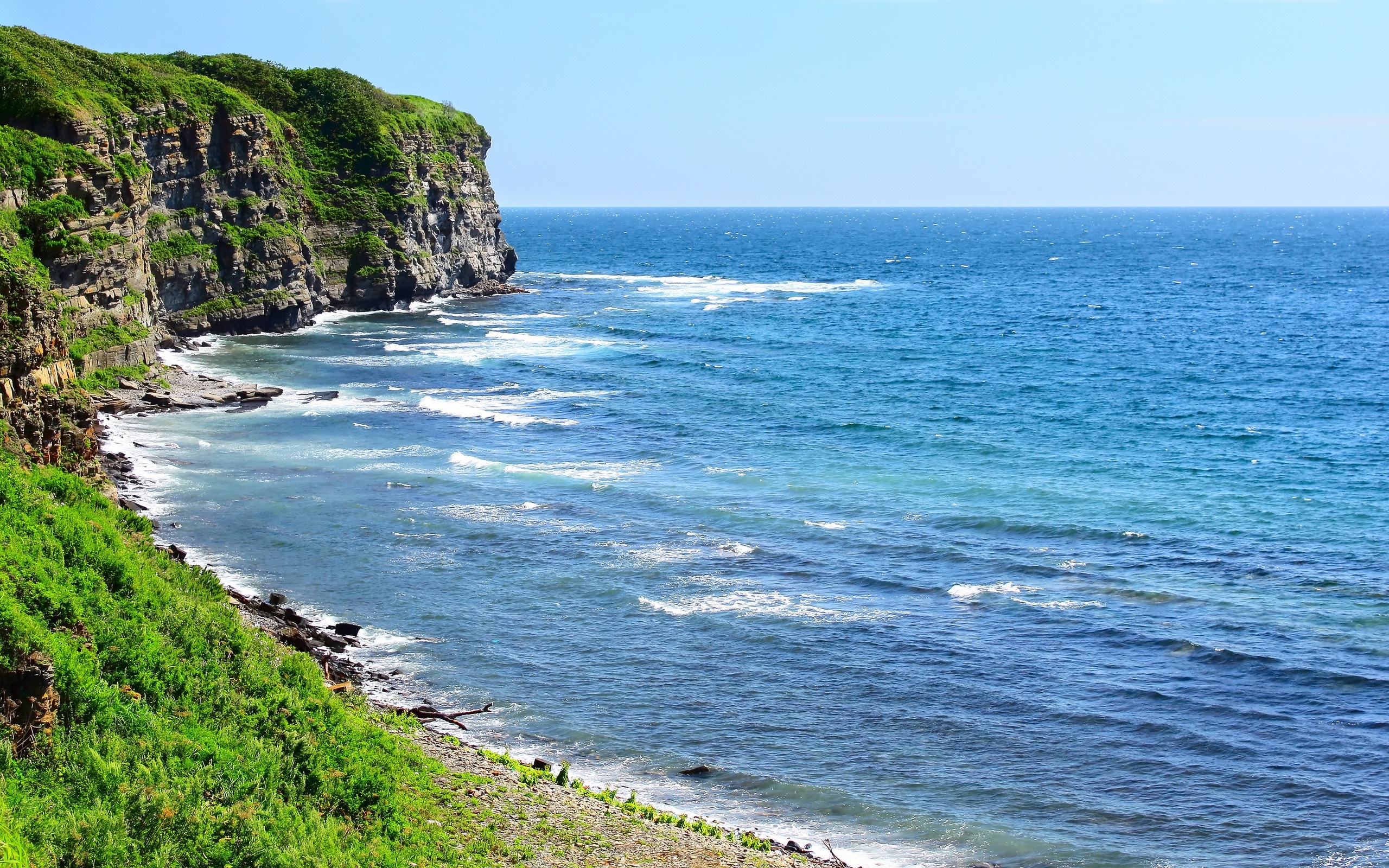 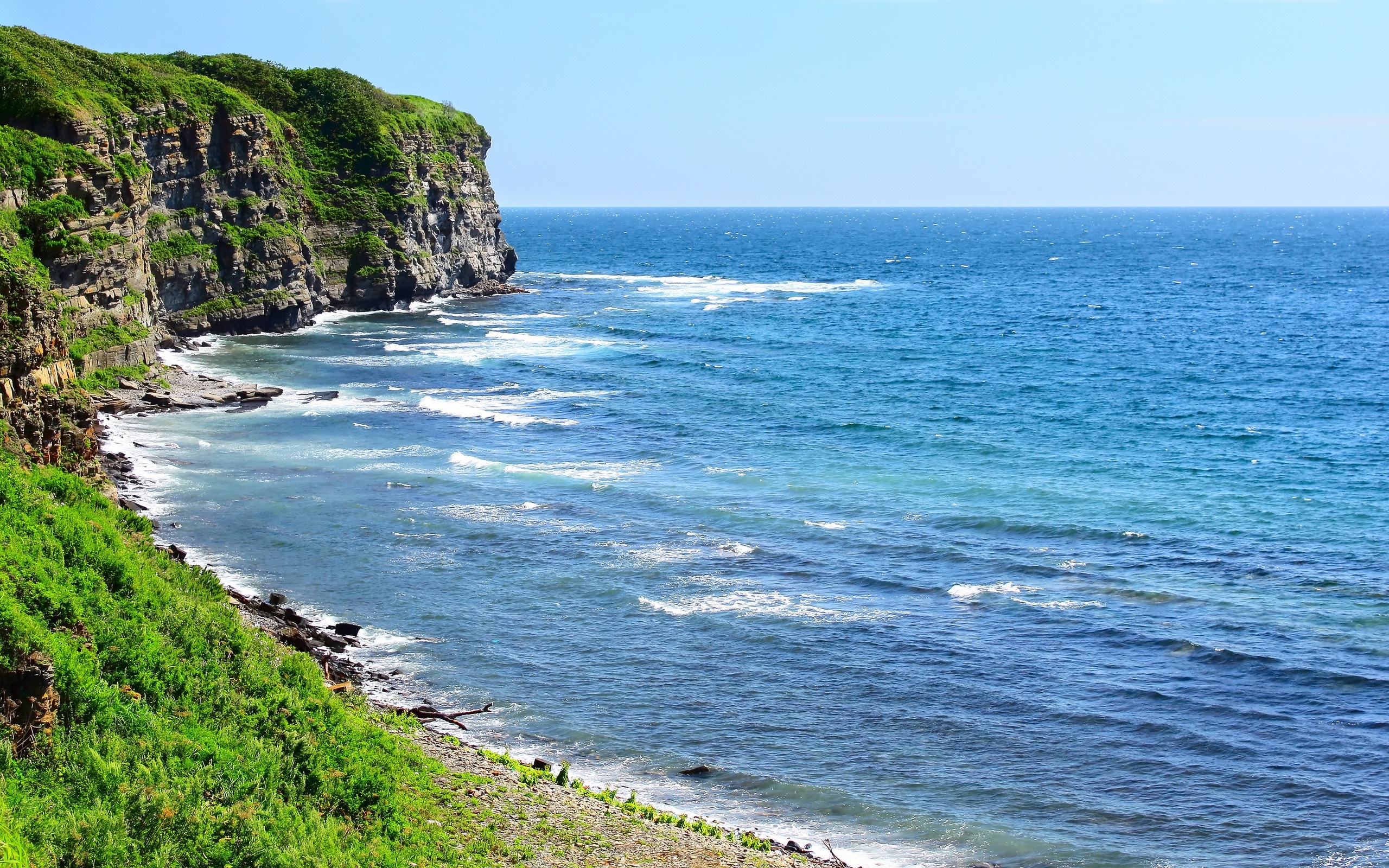 Потоки скрытого тепла                  Потоки явного тепла
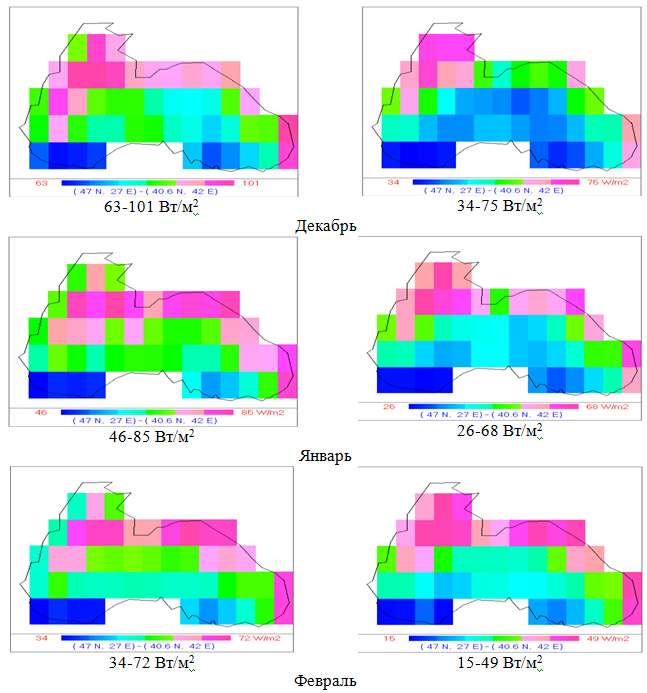 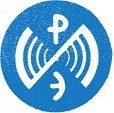 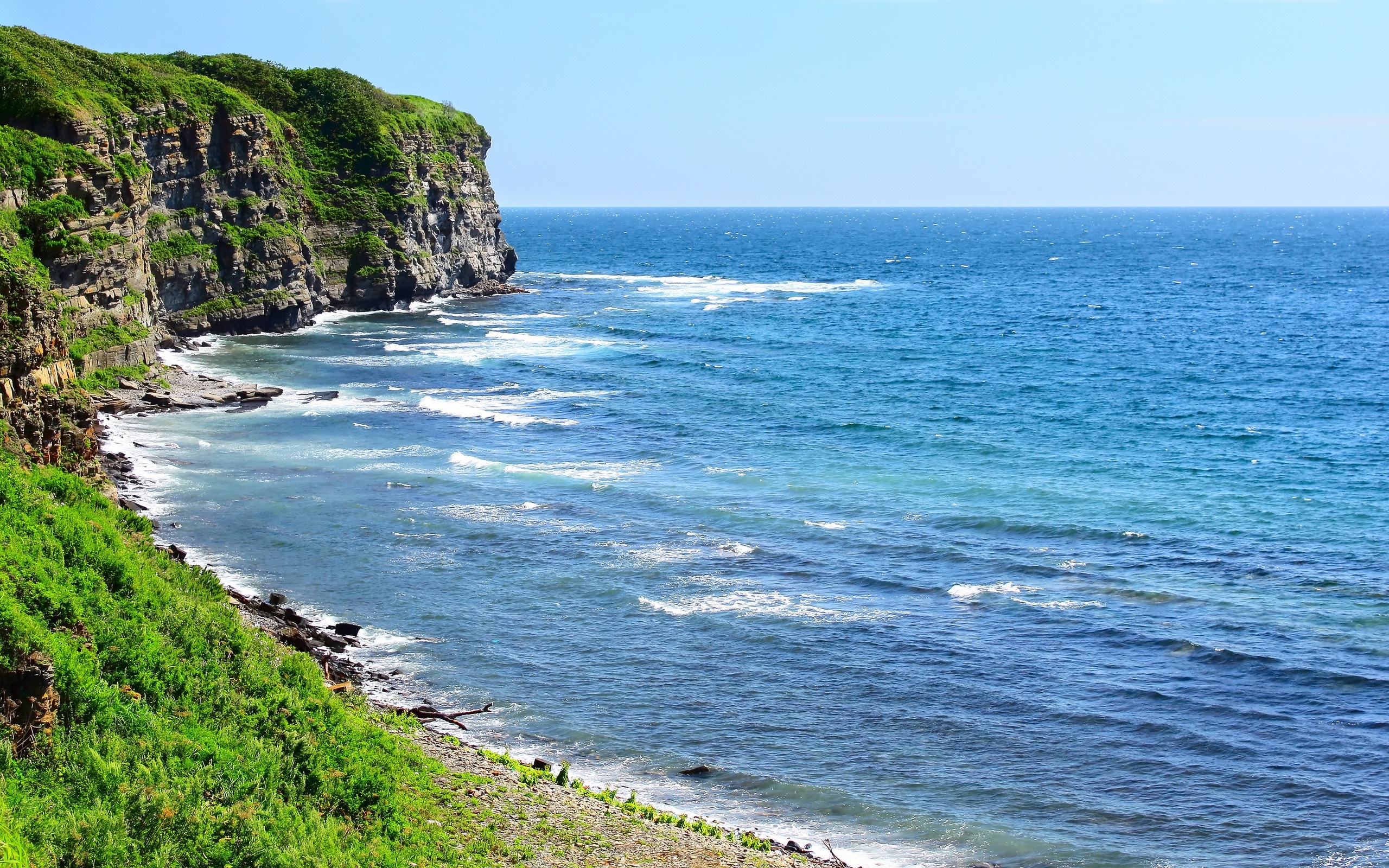 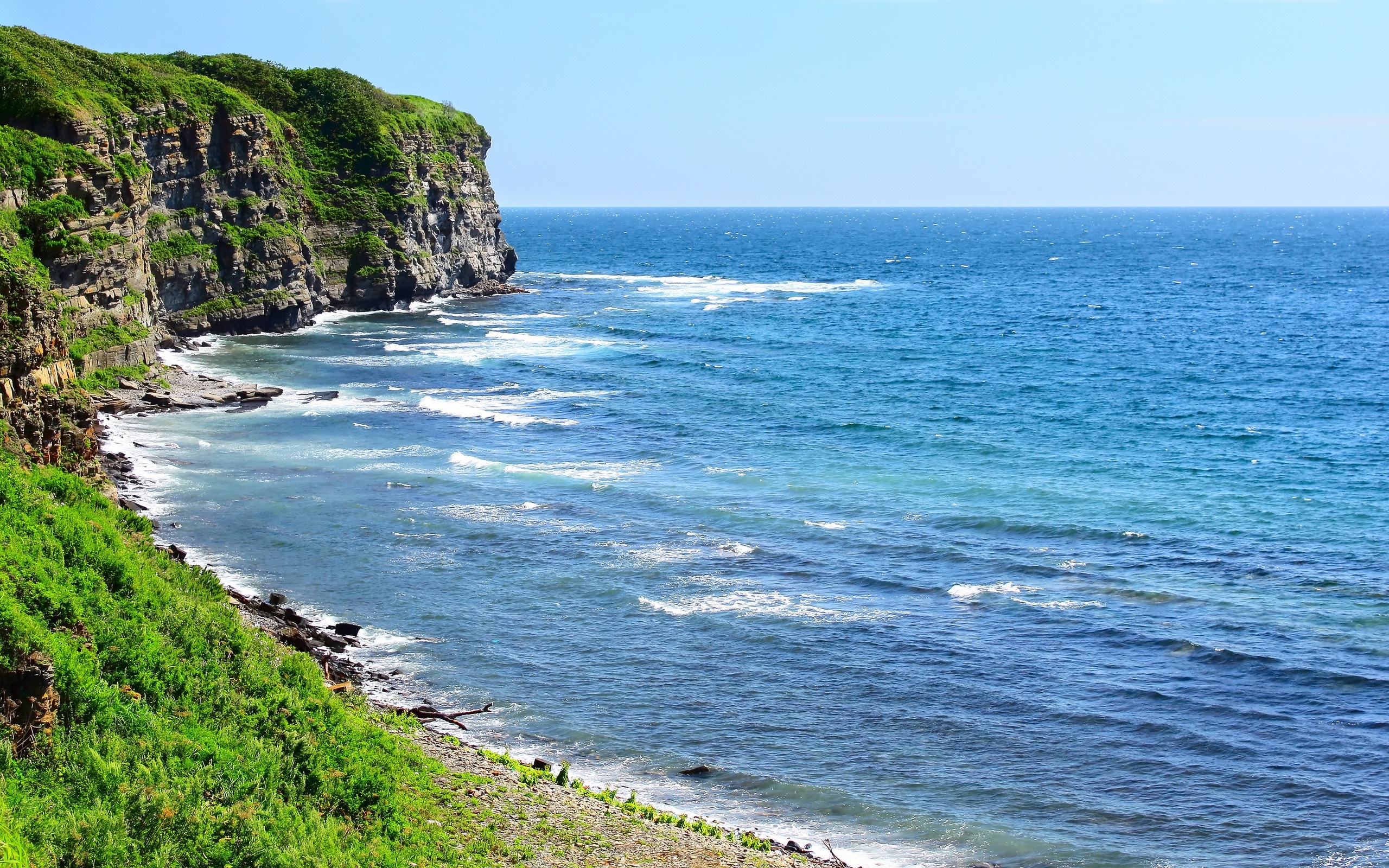 Потоки скрытого тепла                  Потоки явного тапла
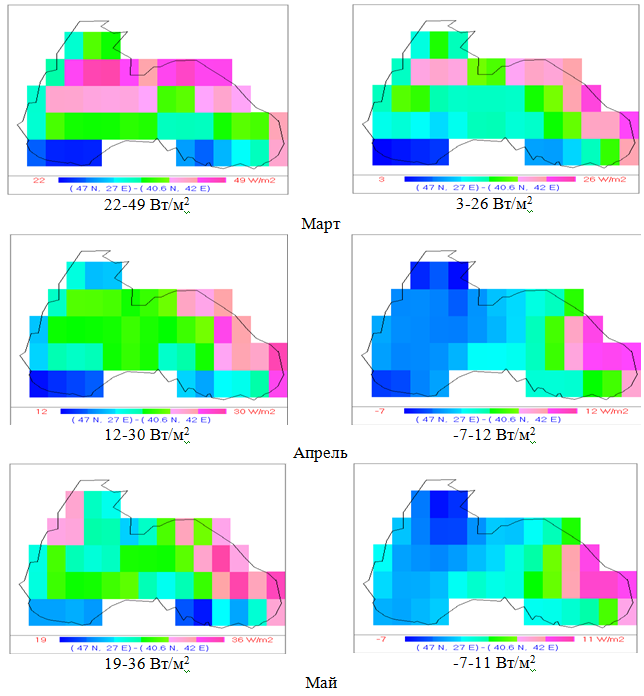 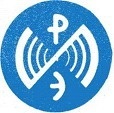 Потоки скрытого тепла                  Потоки явного тепла
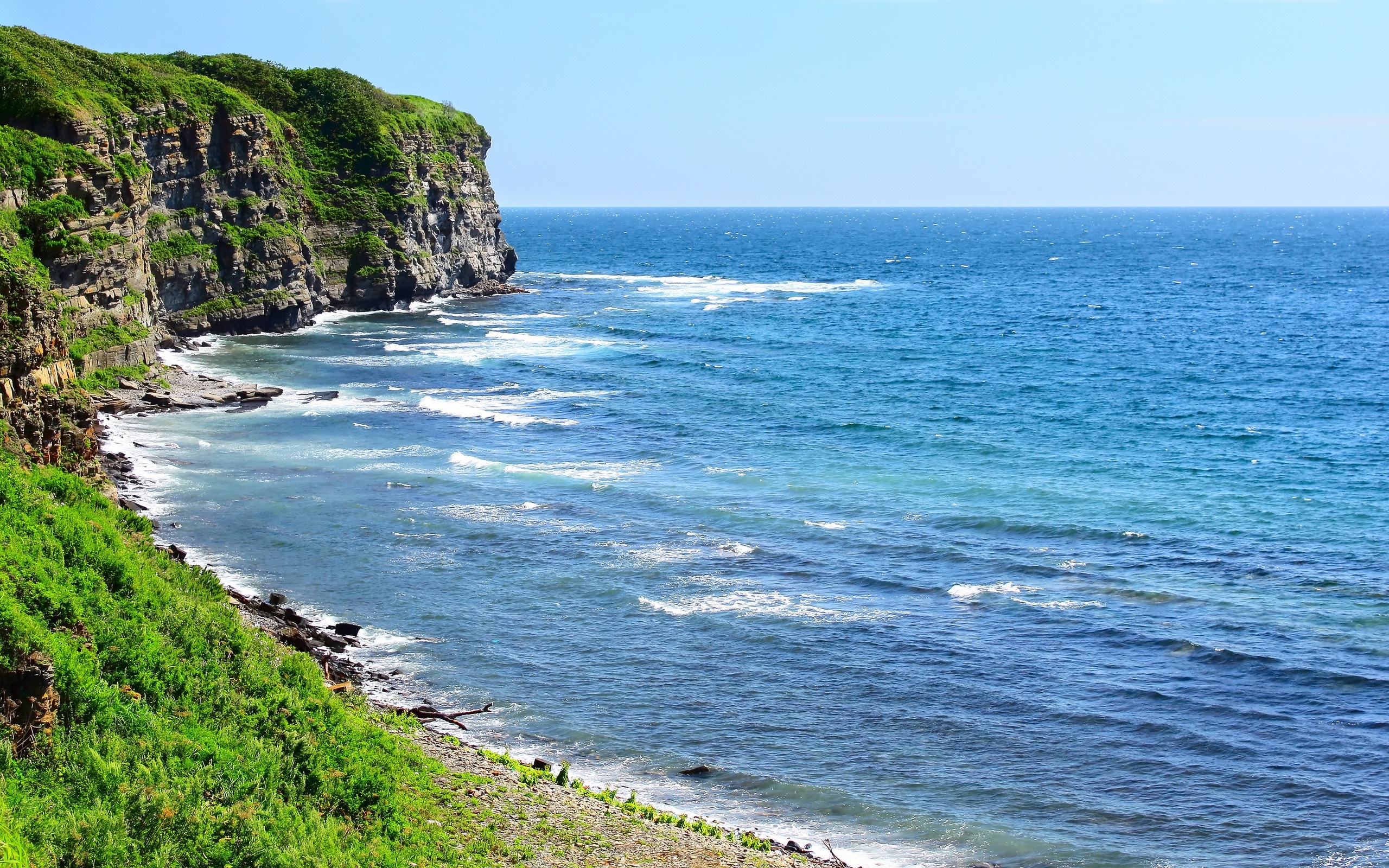 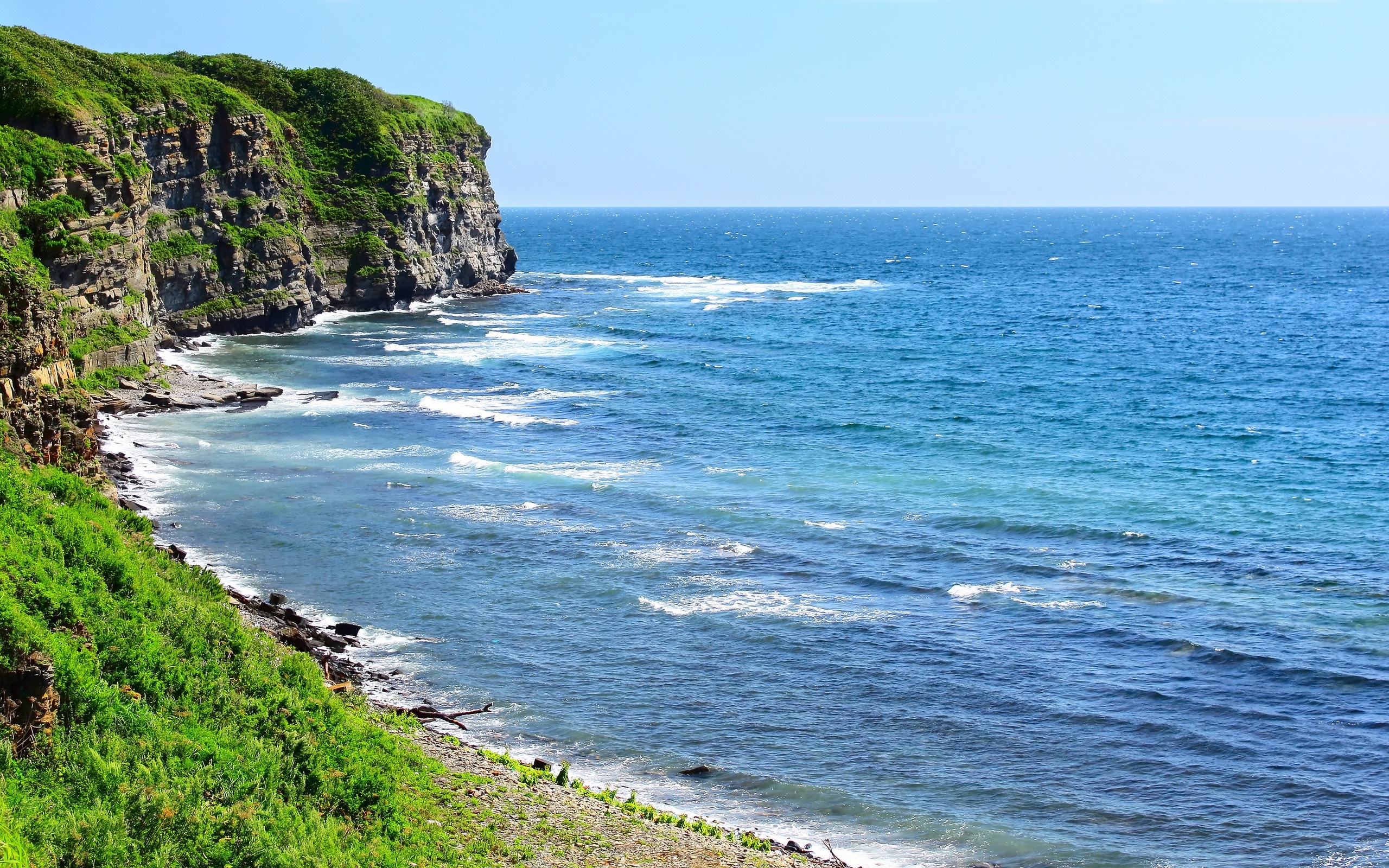 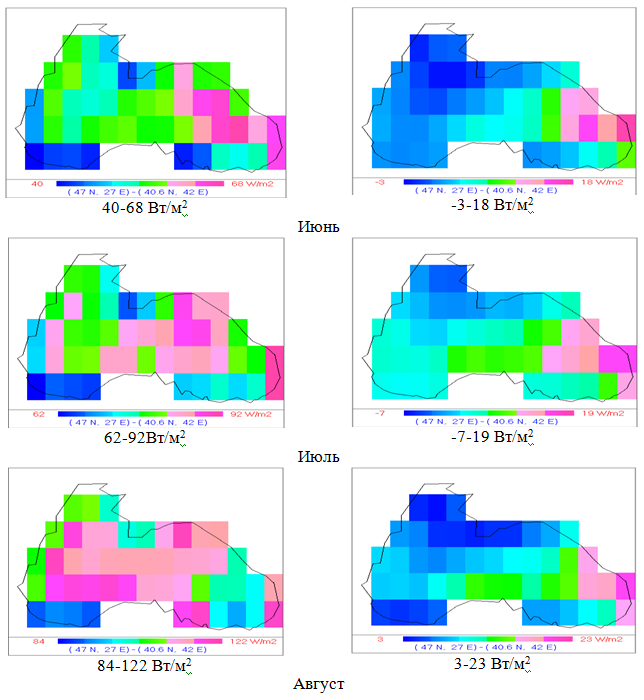 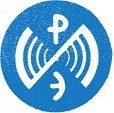 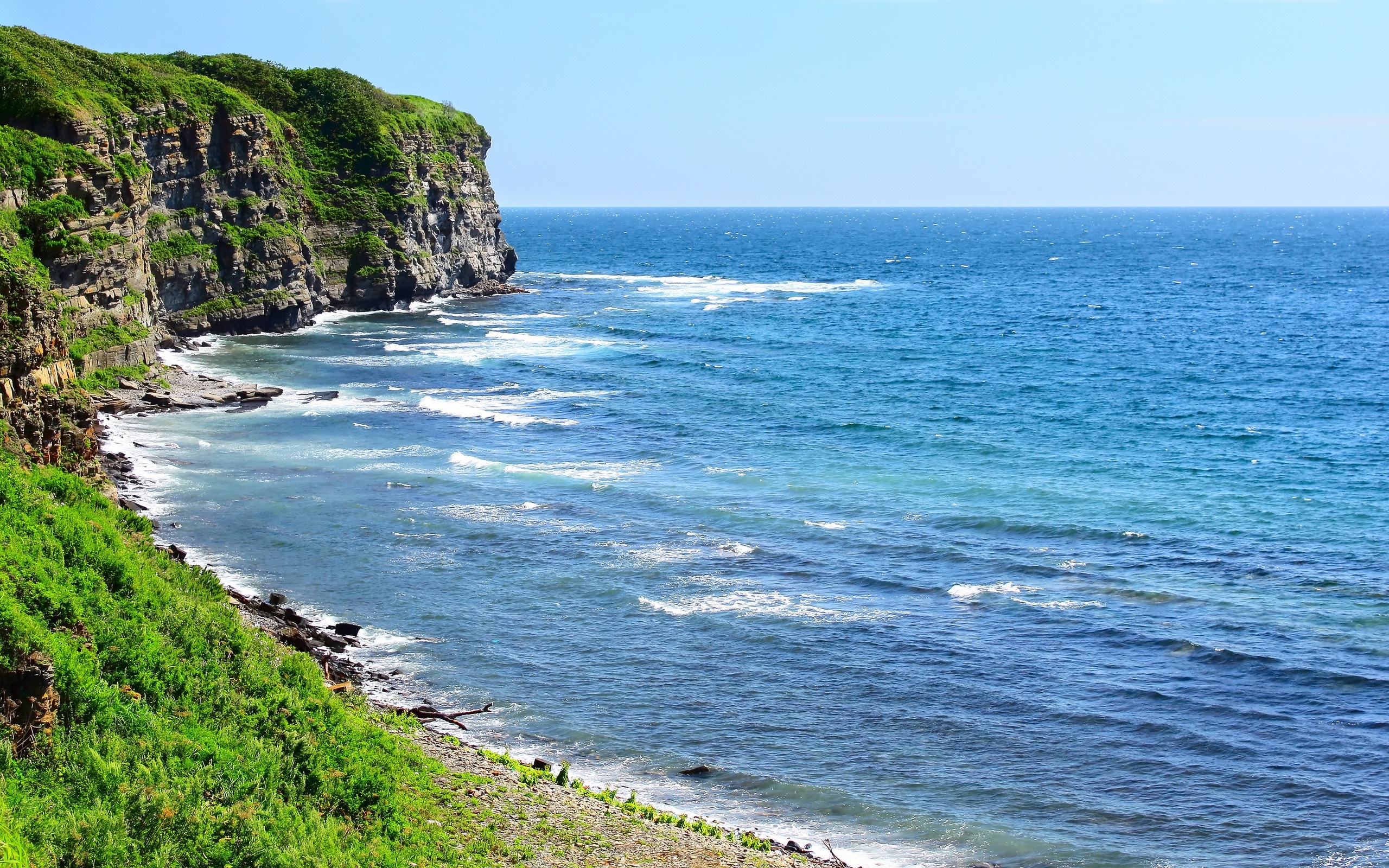 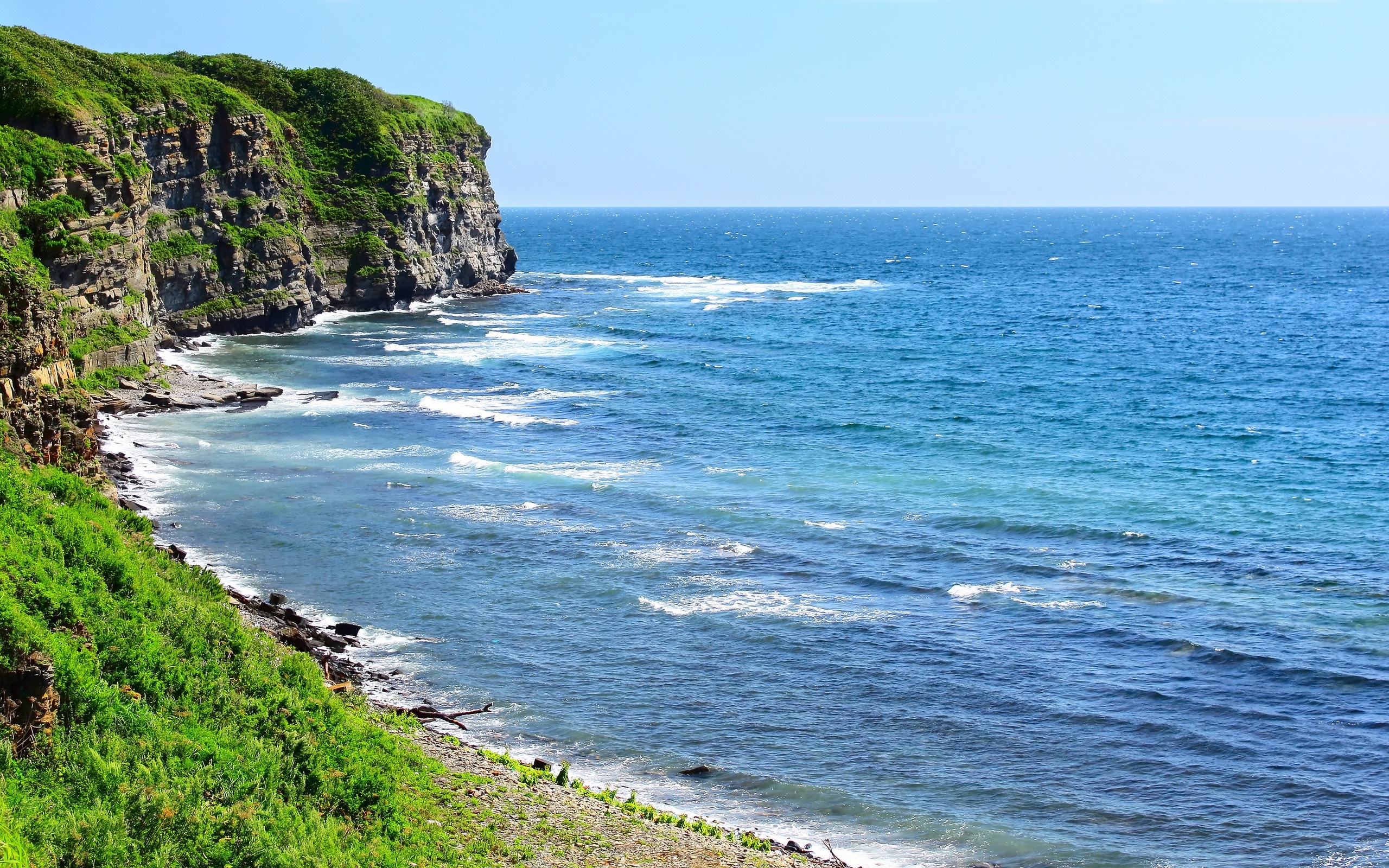 Потоки скрытого тепла            Потоки явного тепла
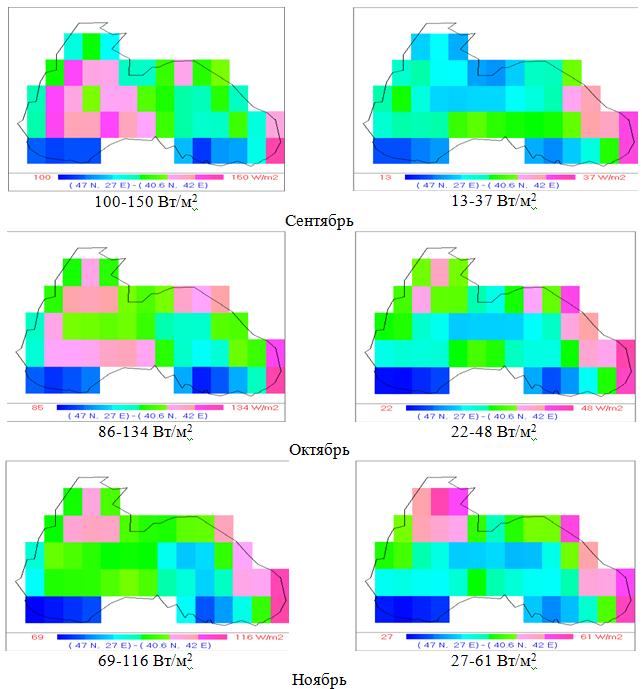 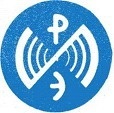 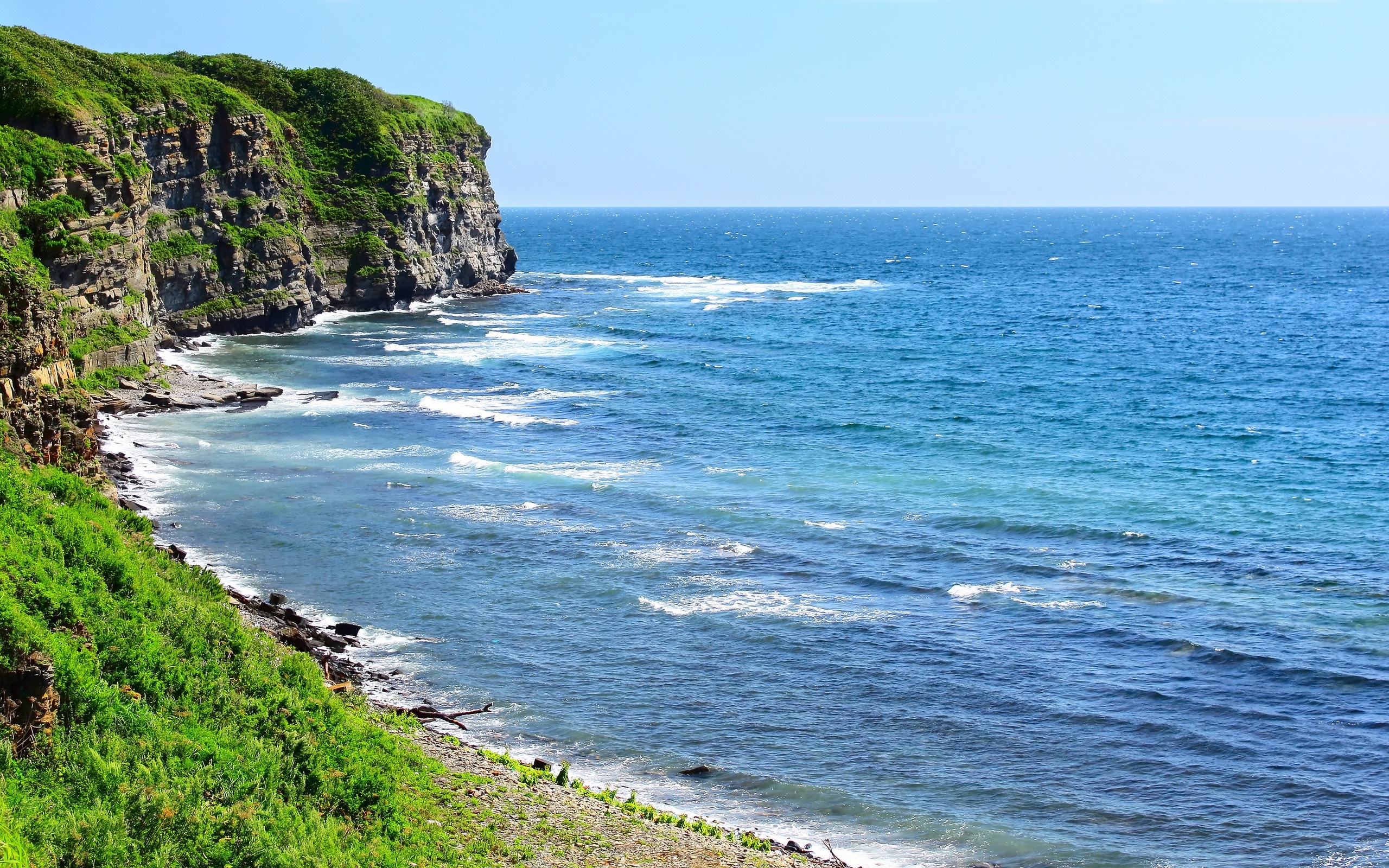 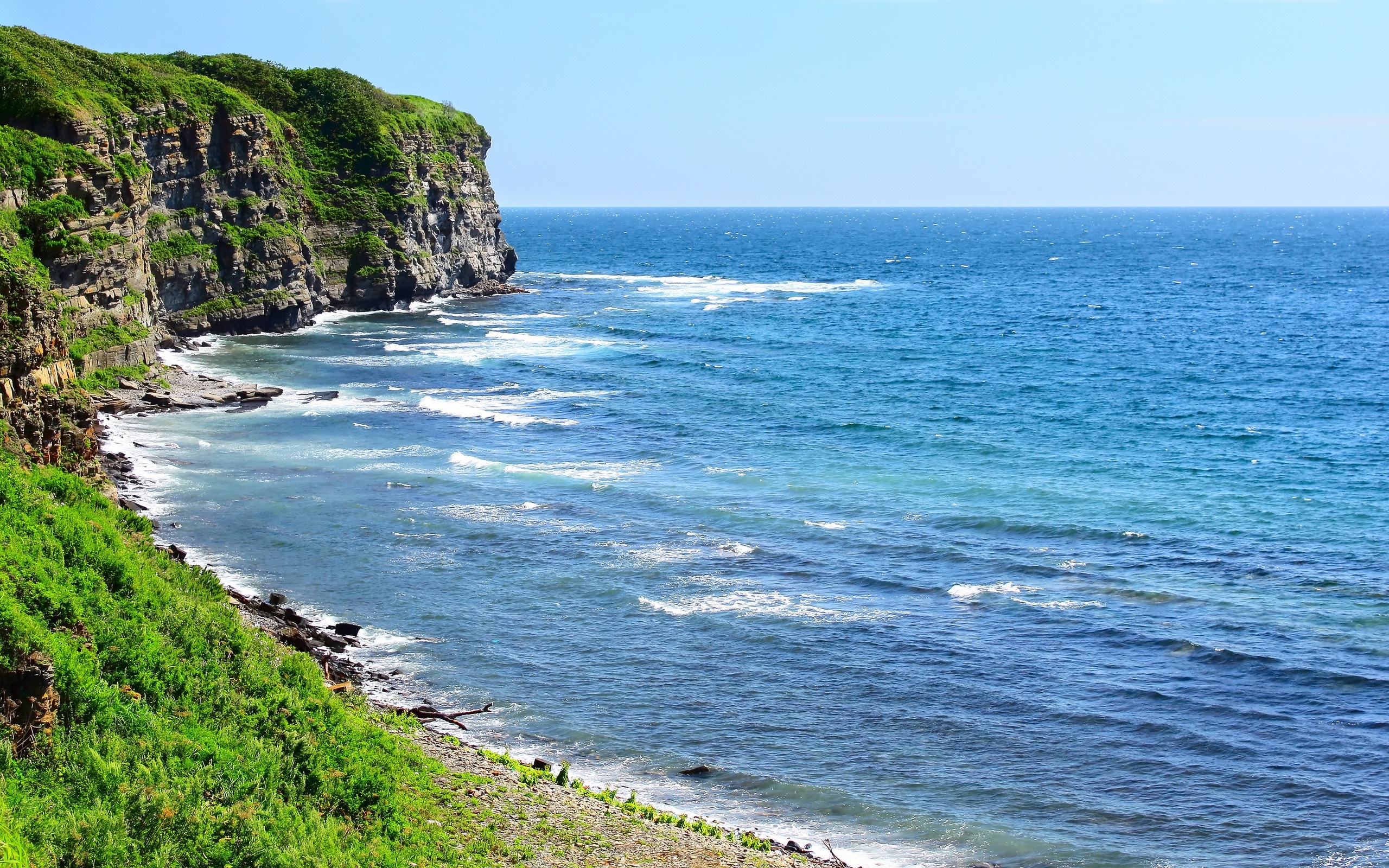 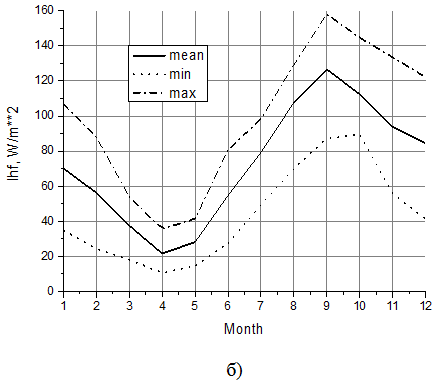 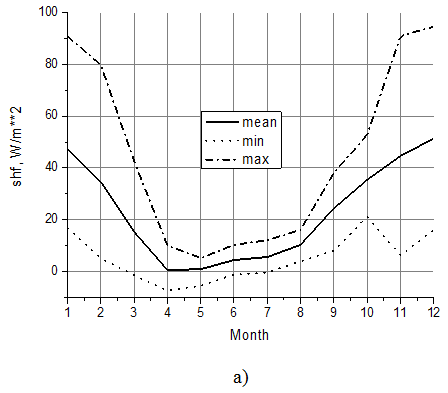 б)
а)
Внутригодовые многолетние изменения интегрального потока скрытого тепла (а) - lhf) и явного тепла (б) - shf) над поверхностью Черного моря за период 1989-2018 годы
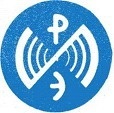 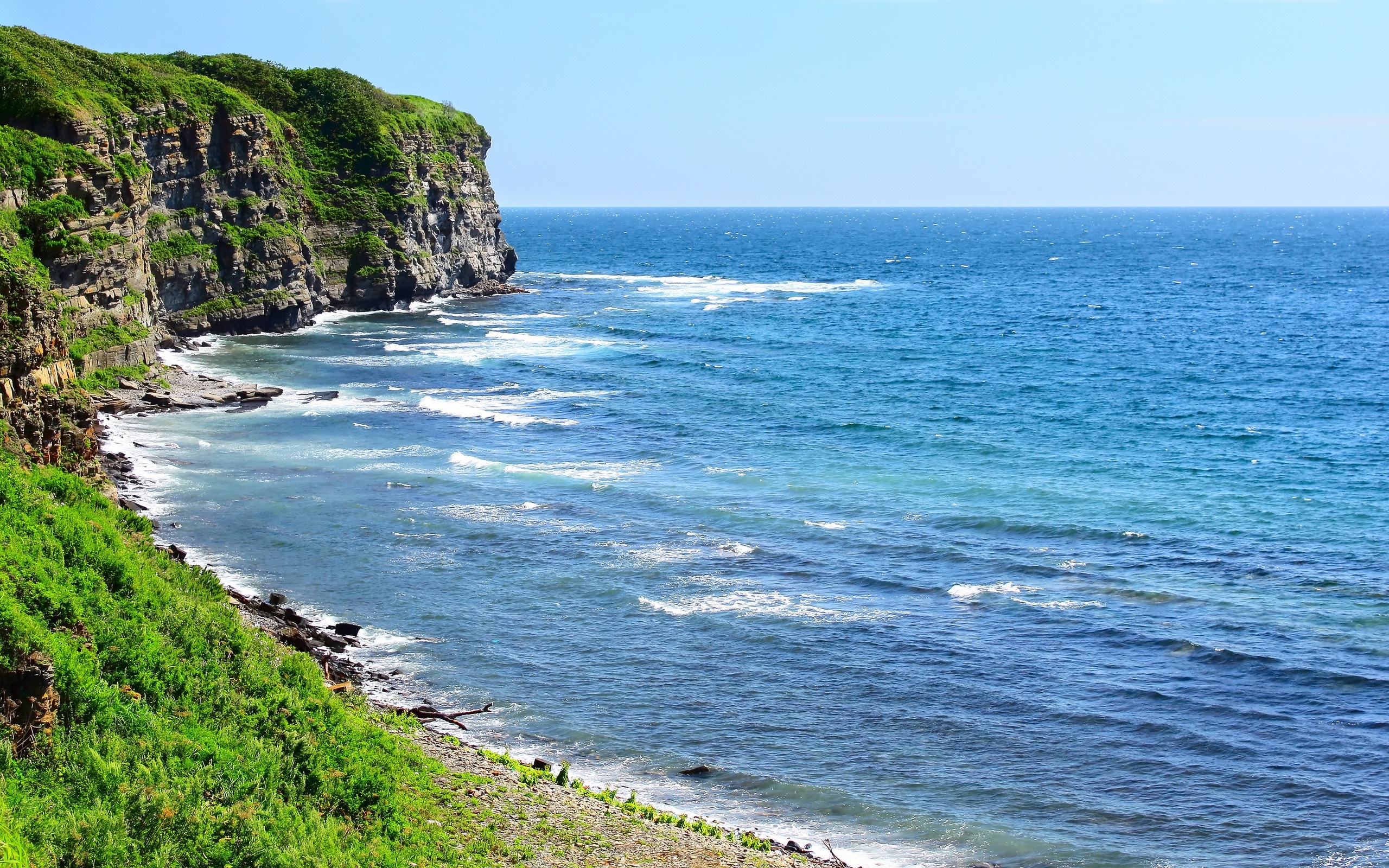 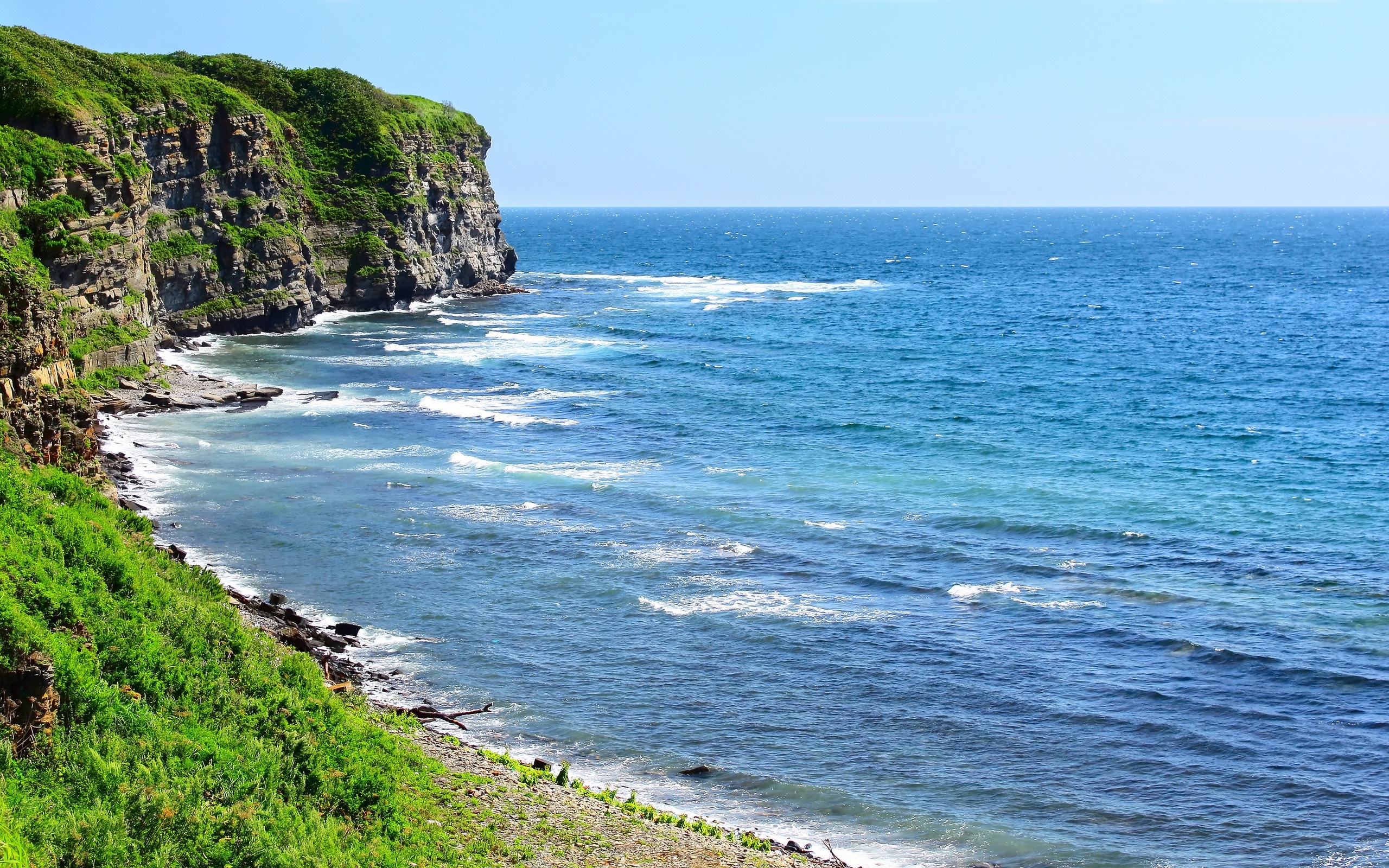 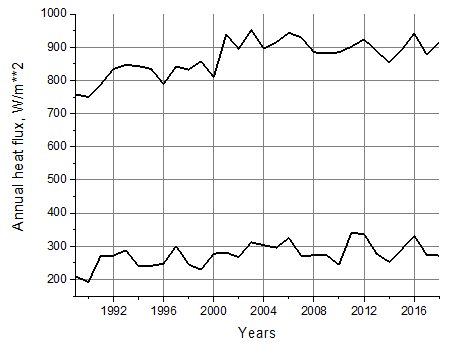 Вариации годовых потоков тепла: верхняя кривая – поток скрытого тепла, нижняя кривая – поток явного тепла
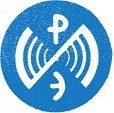 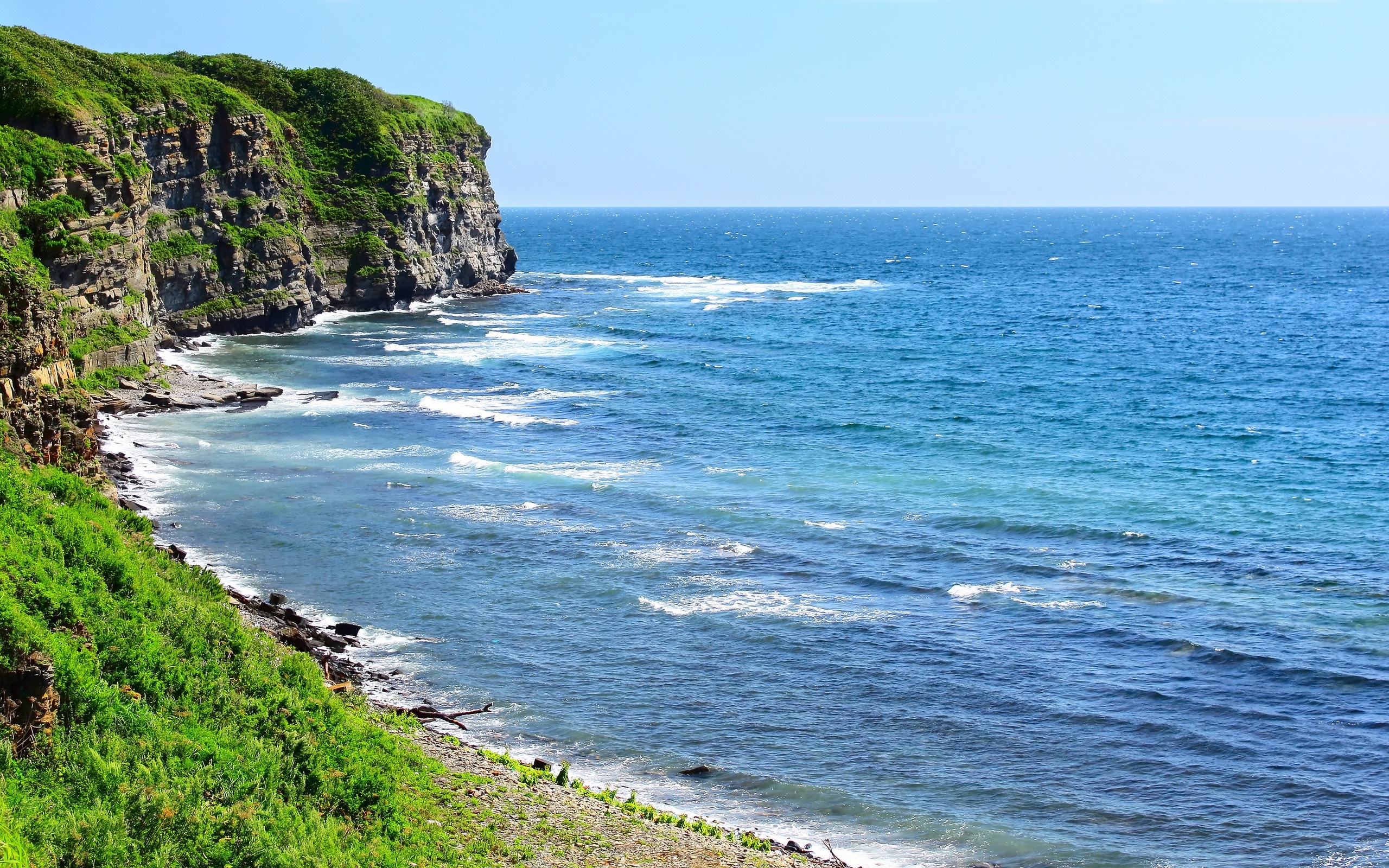 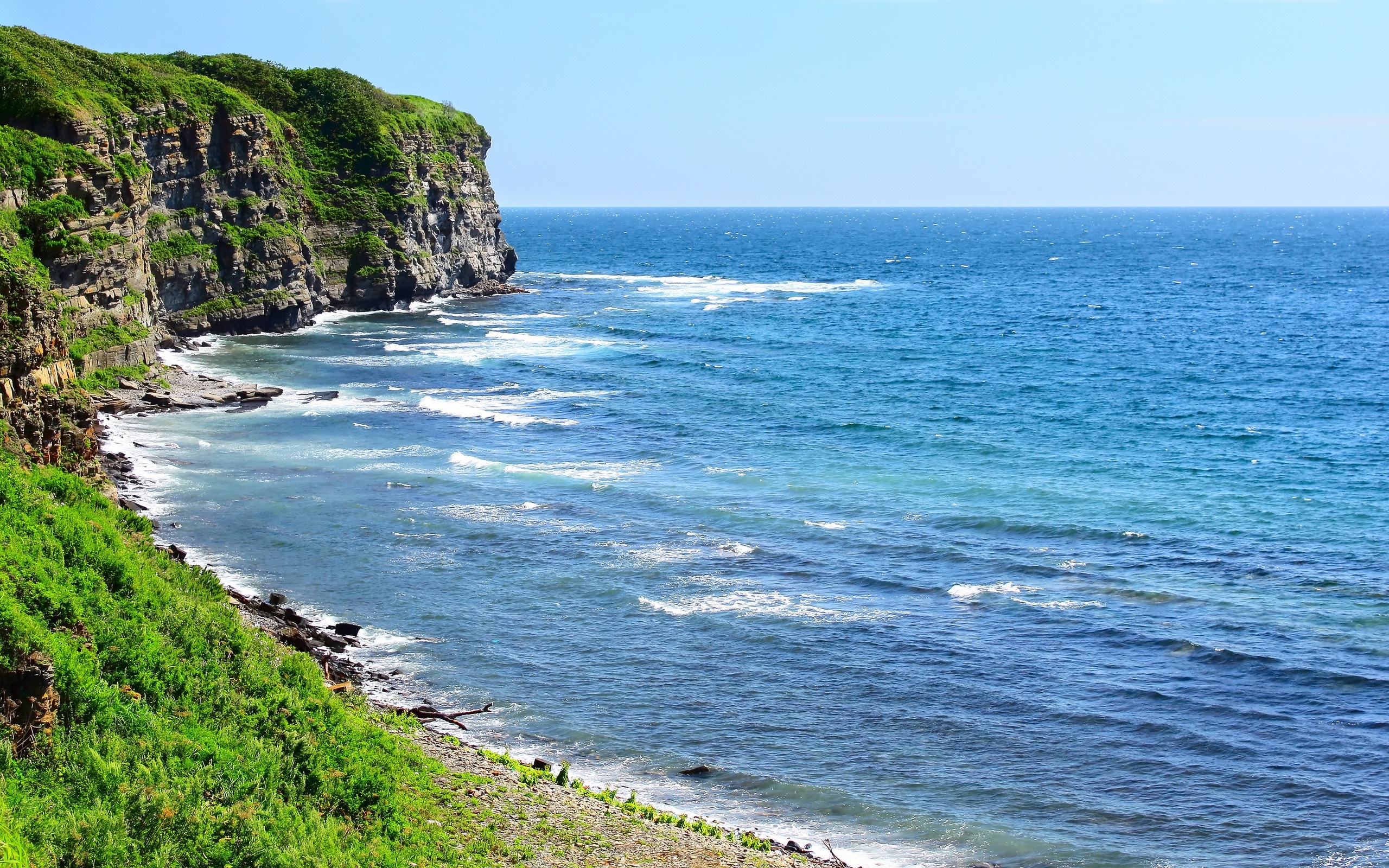 Заключение
Выполнен анализ многолетней сезонной изменчивости потоков неявного и явного тепла на основе среднемесячных данных OAFlux за период с 1989 по 2018 годы.
Для интегральных потоков неявного тепла характерен сезонный ход, имеющий три фазы: спадающая зависимость в январе – апреле; нарастающая зависимость в апреле – сентябре, с максимумом в сентябре и спадающая зависимость в сентябре – декабре.
Для интегральных потоков явного тепла характерен сезонный ход, имеющий три фазы: спадающая зависимость в январе – апреле, с минимальным значением в апреле; нарастающая зависимость в апреле – августе, с максимумом в августе и спадающая зависимость в августе – декабре.
Во временном ходе годовых потоков скрытого и явного тепла имеется тренд роста с период с 1989 по 2000 годы, с период с 2000 по 2018 годы средняя величина потоков остается неизменной и составляет около 900 Вт·м-2 и 300 Вт·м-2 , соответственно, для скрытого и явного тепла.
Мы благодарим OAFlux за предоставленные данные.
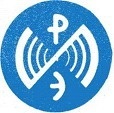 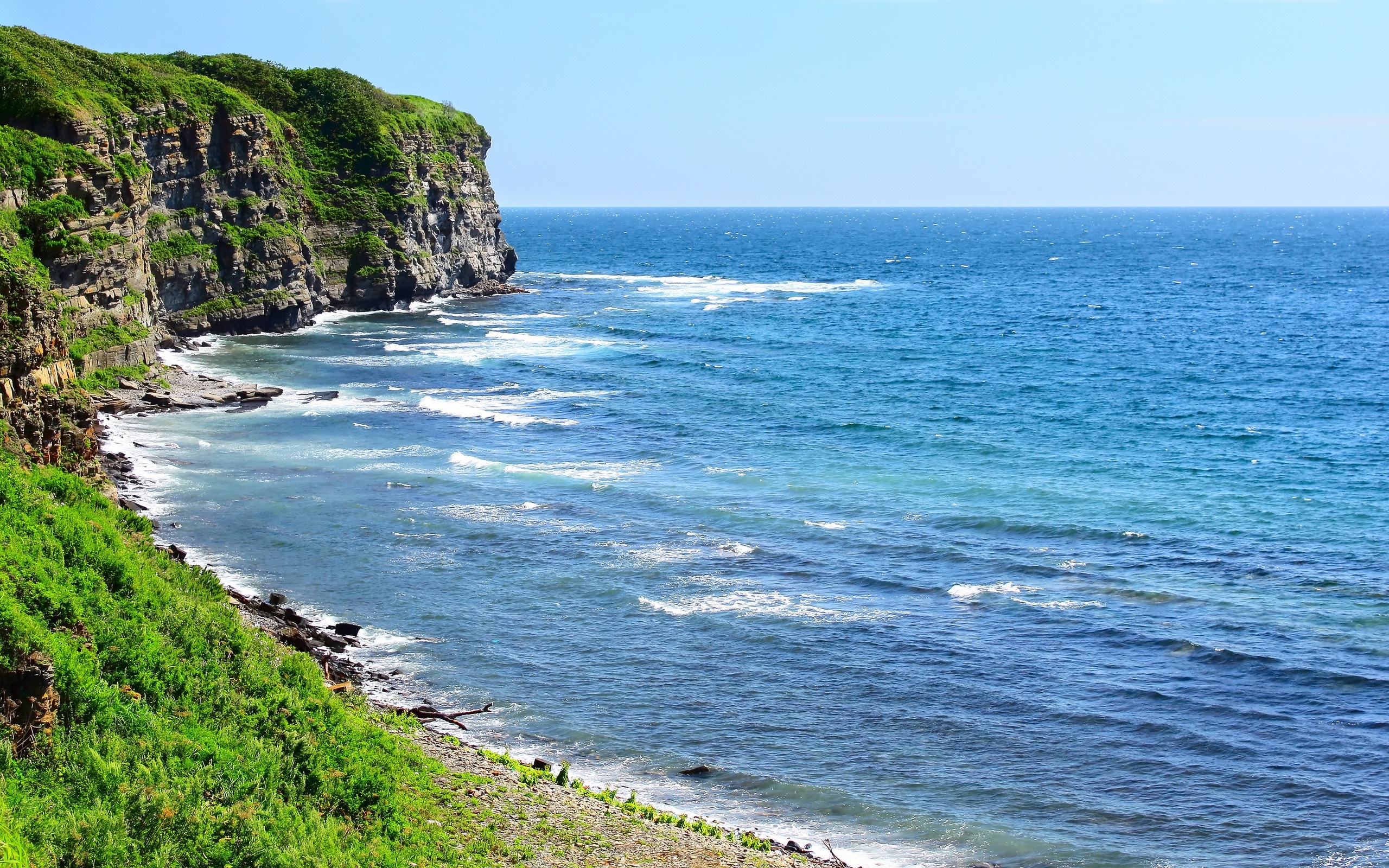 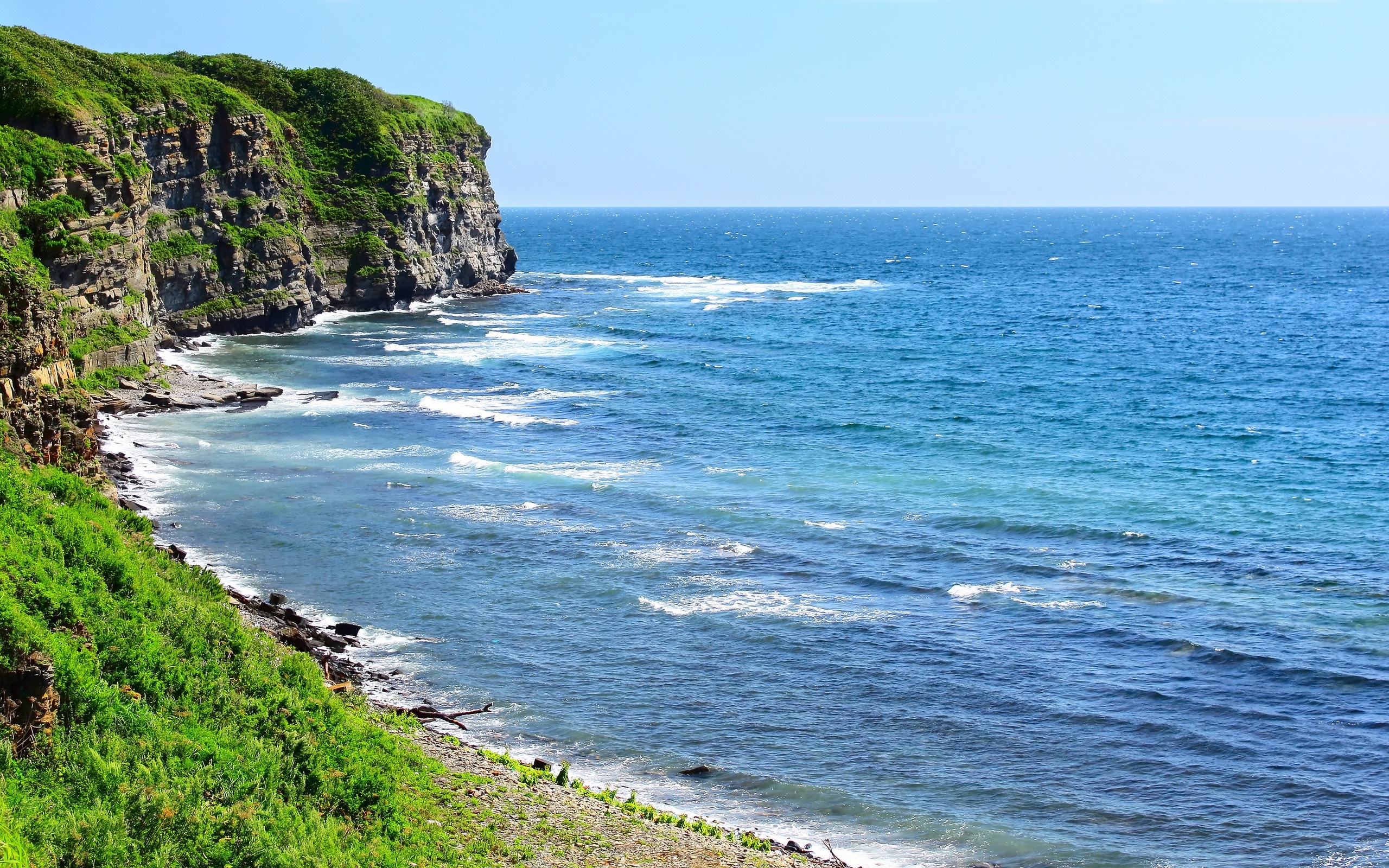 Благодарим за внимание !
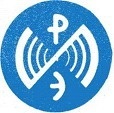